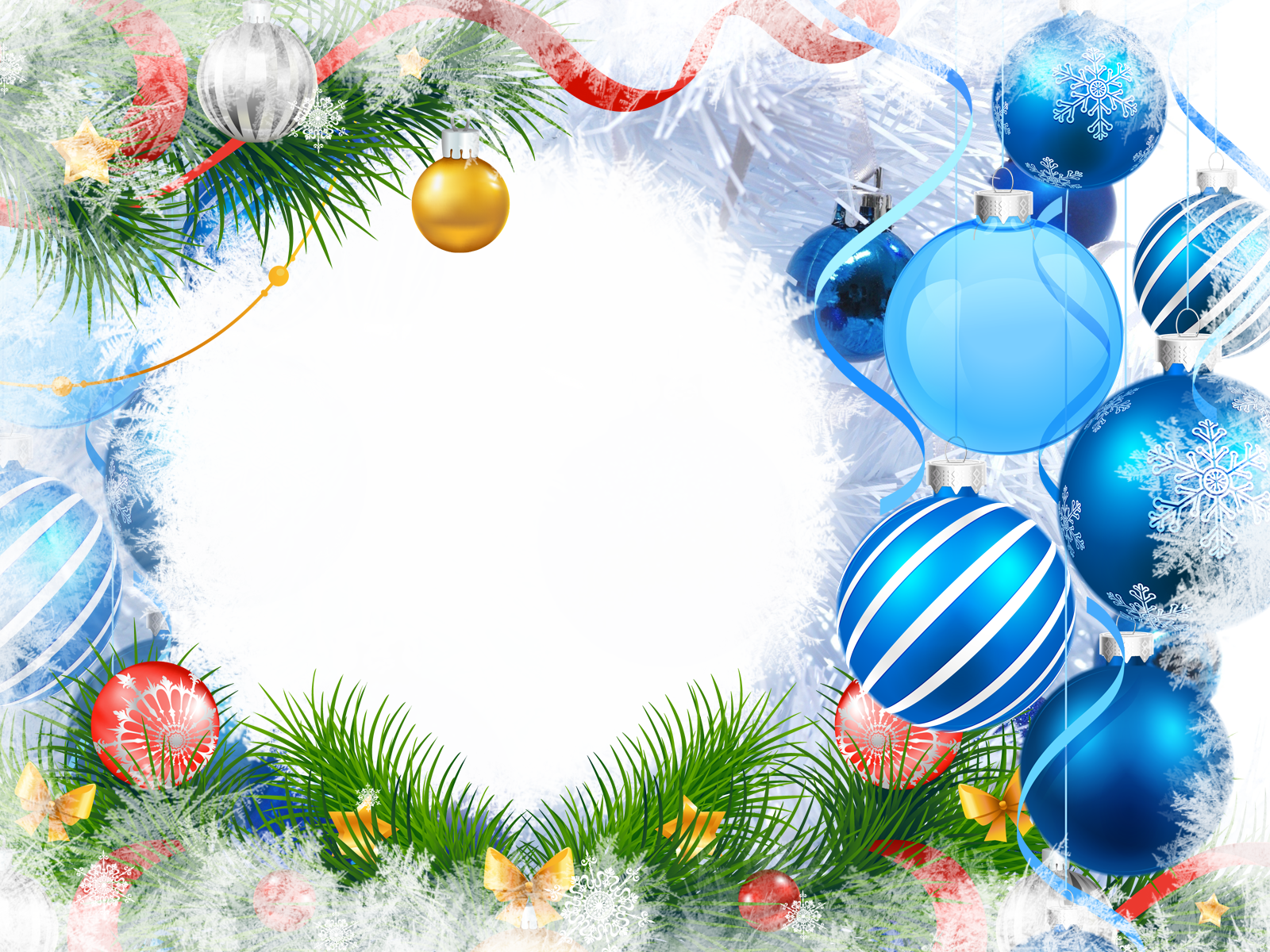 МУНИЦИПАЛЬНОЕ   БЮДЖЕТНОЕ   ДОШКОЛЬНОЕ  ОБРАЗОВАТЕЛЬНОЕУЧРЕЖДЕНИЕ   КОМБИНИРОВАННОГО  ВИДАДЕТСКИЙ САД № 19 «ЗАЙЧИК»
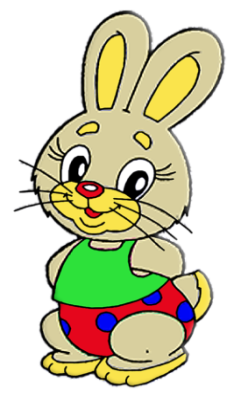 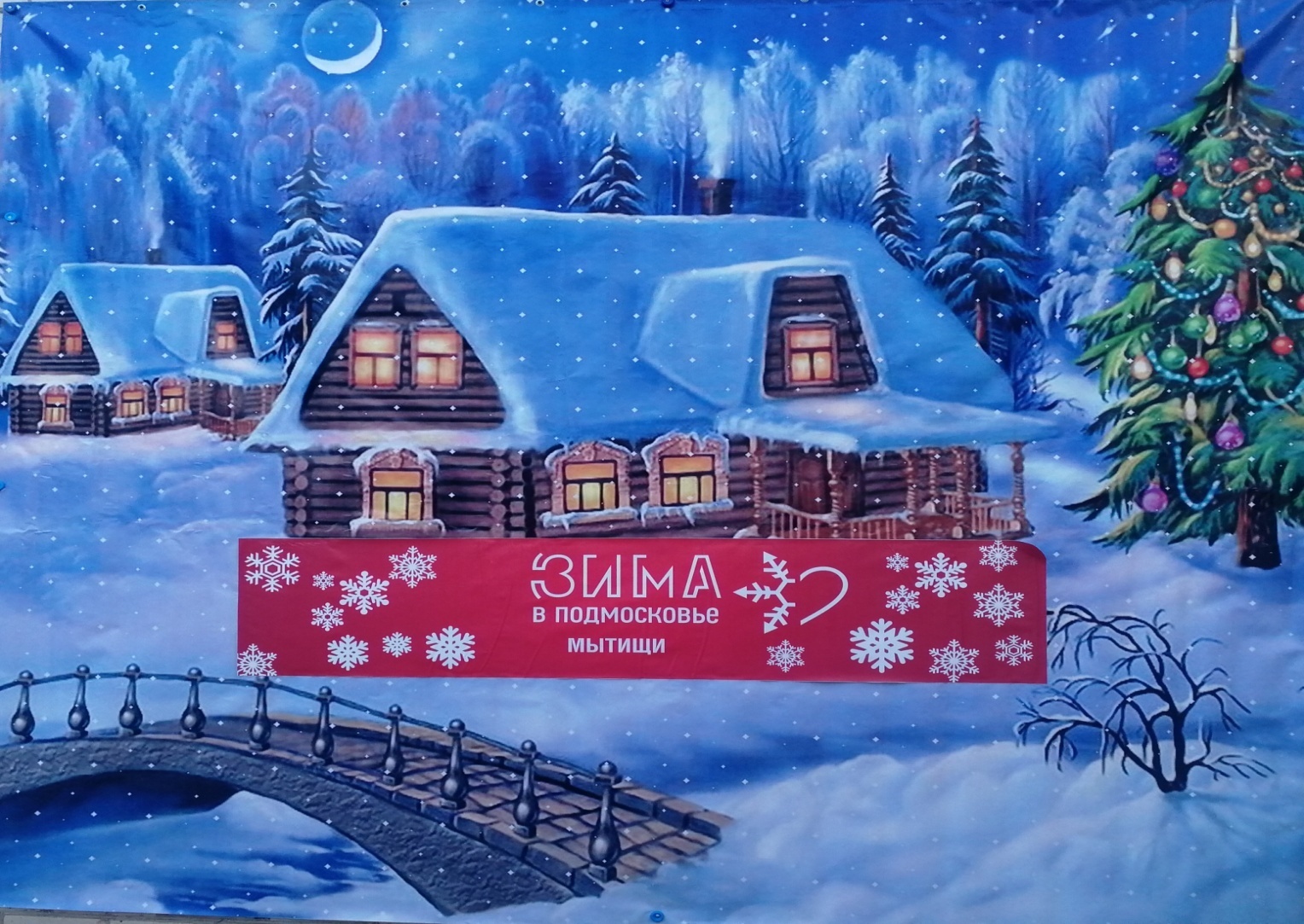 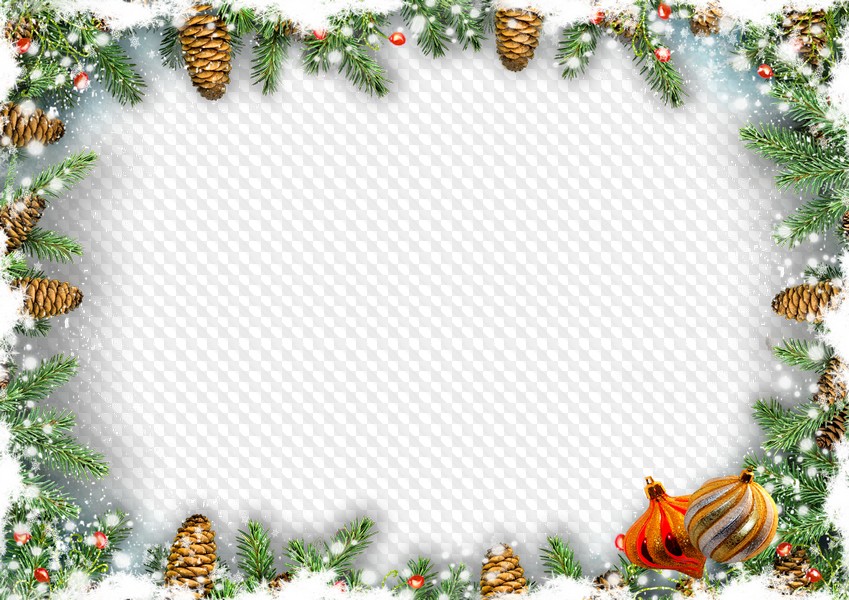 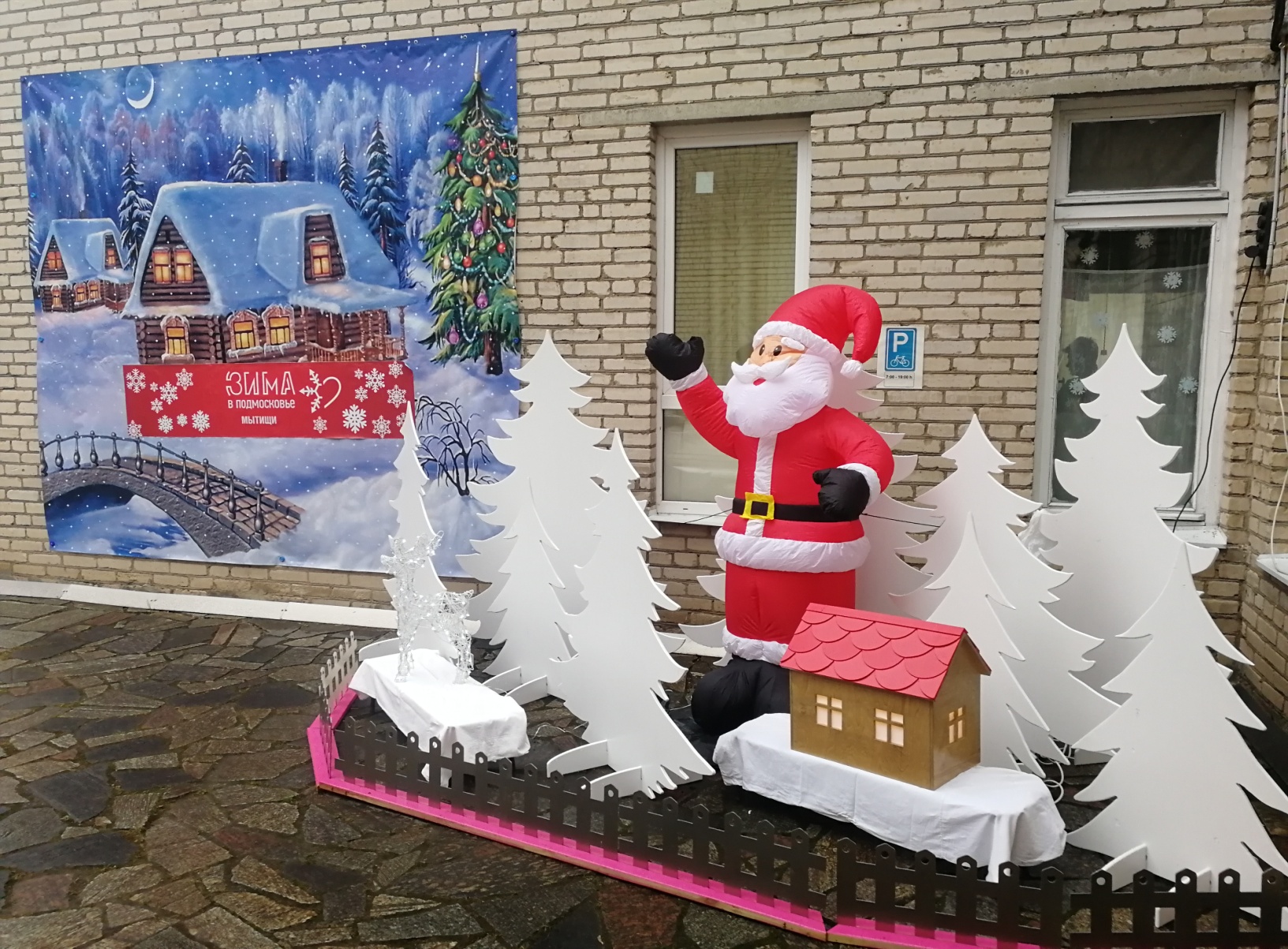 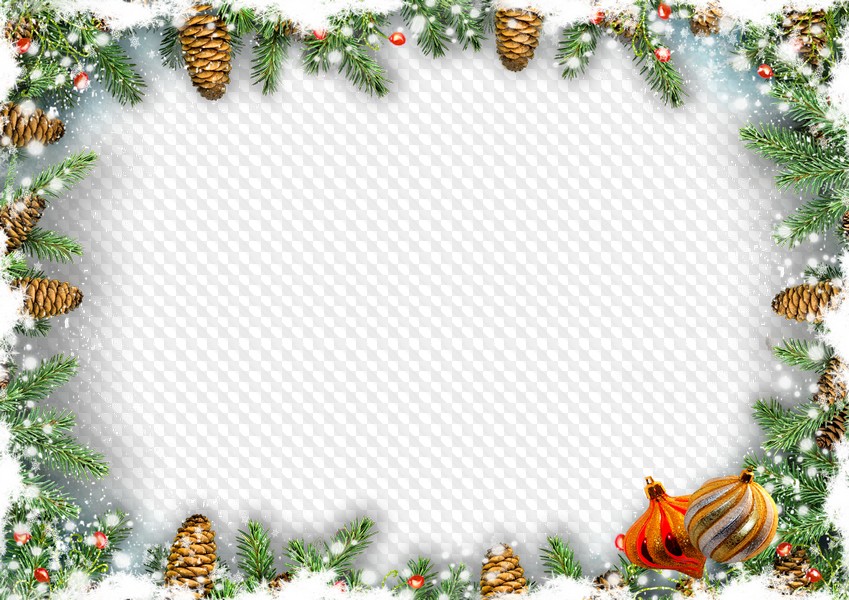 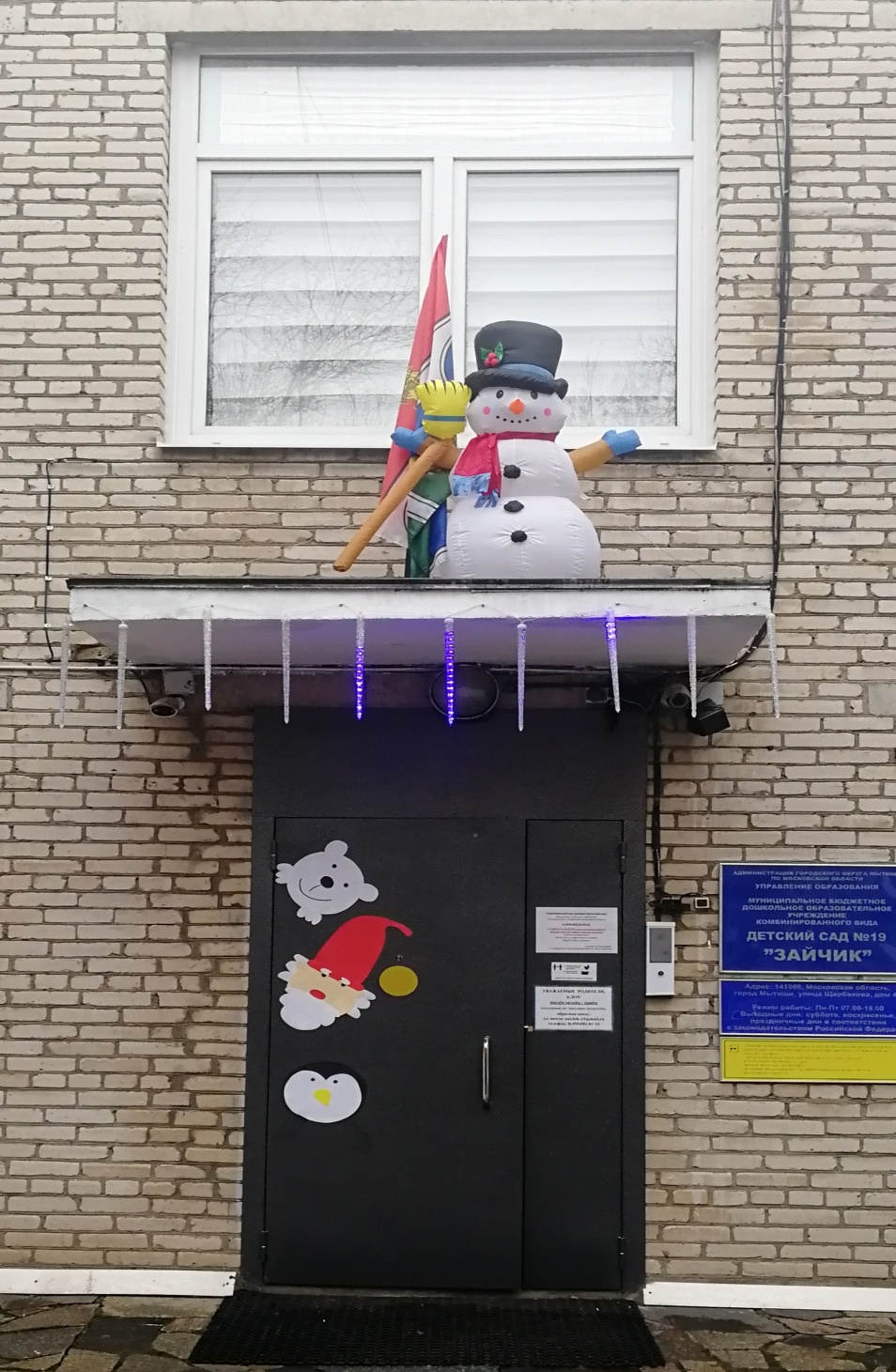 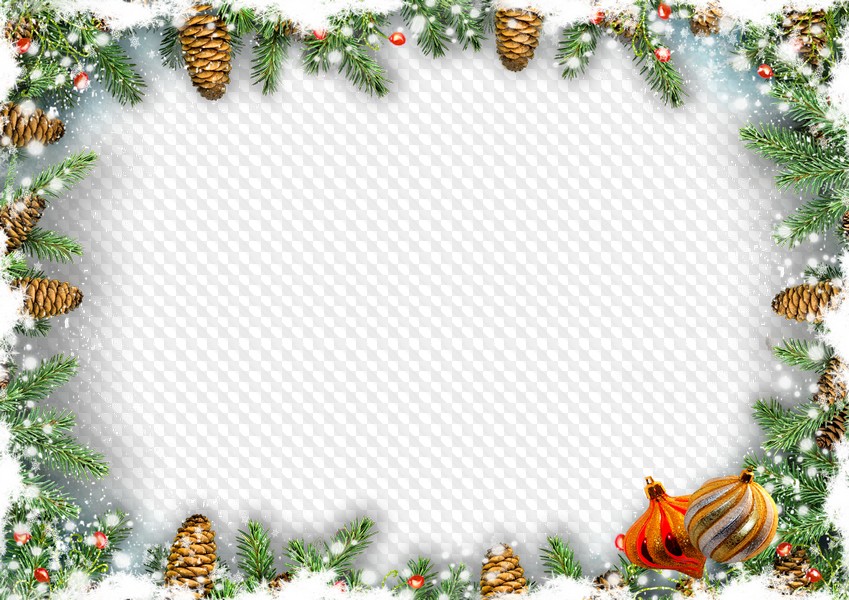 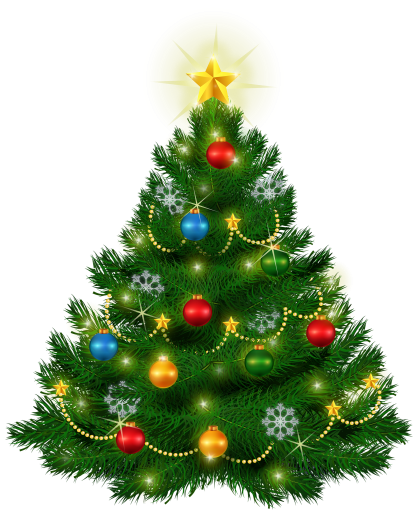 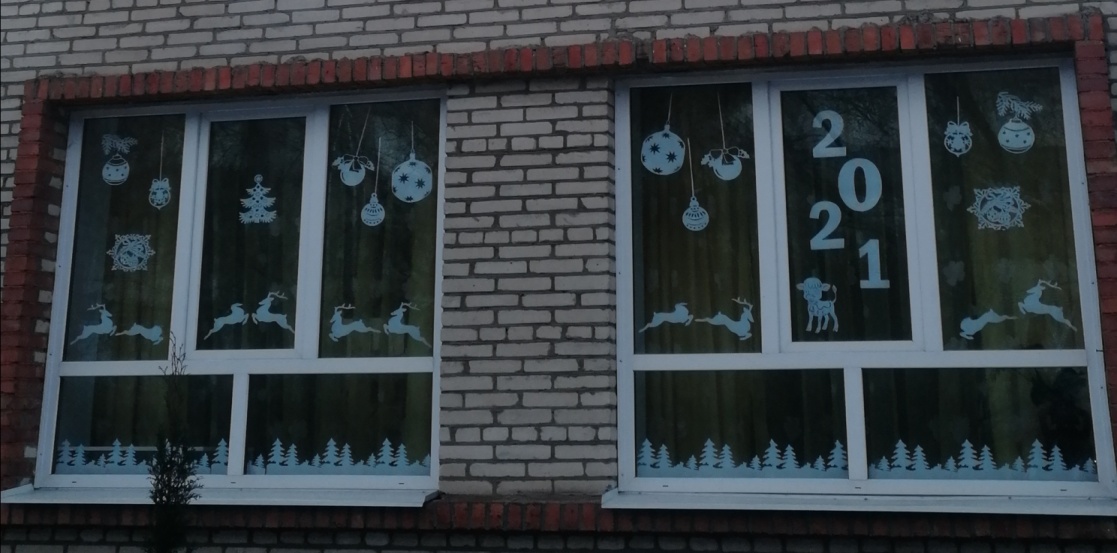 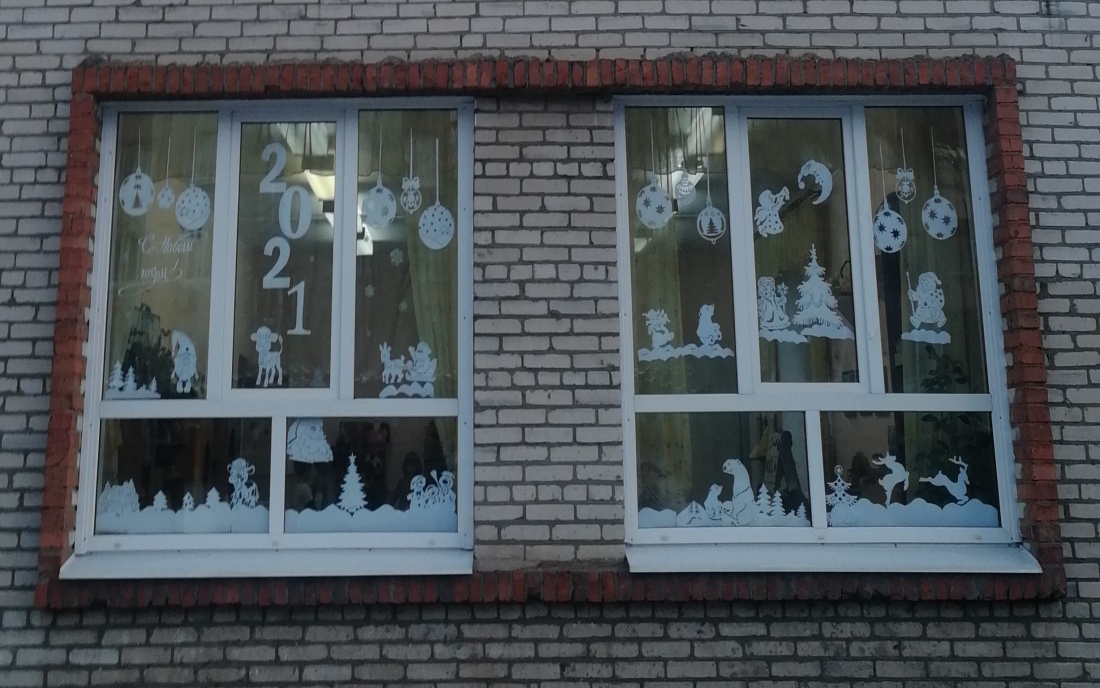 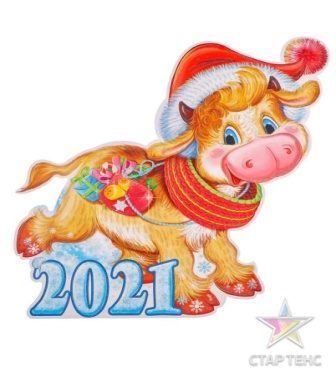 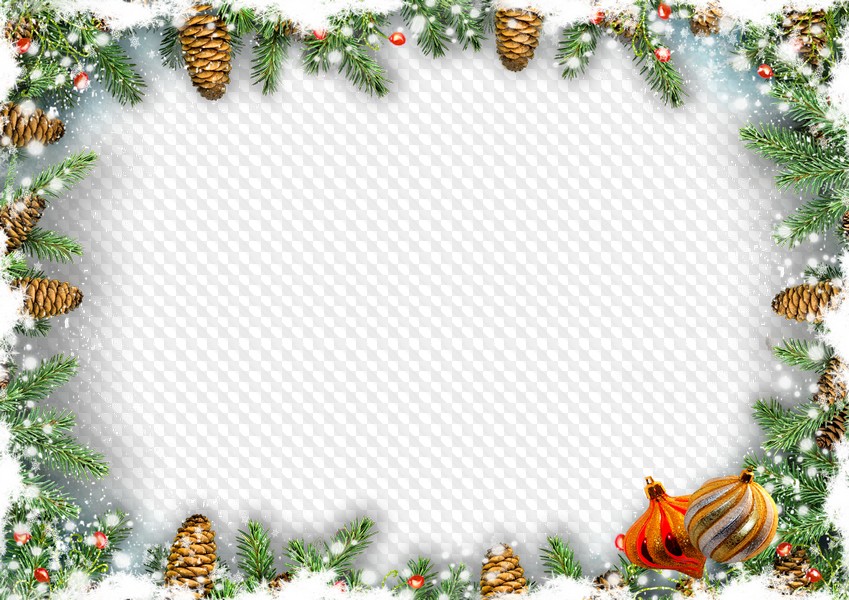 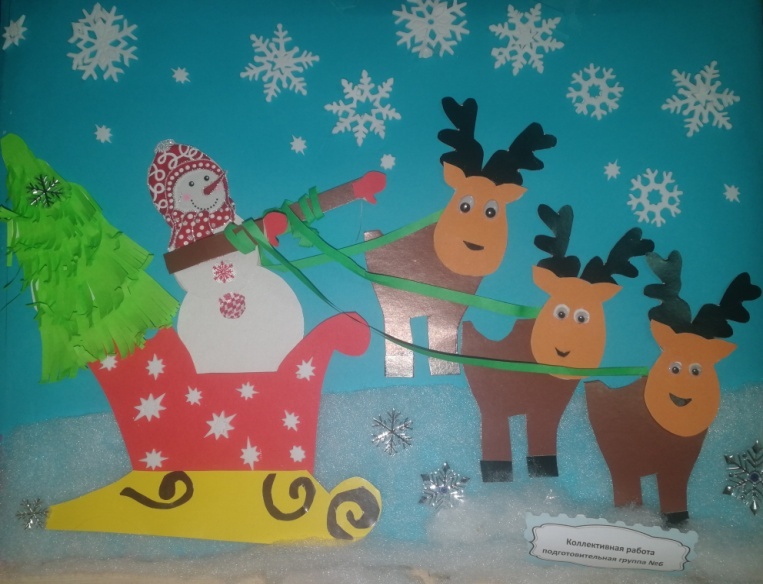 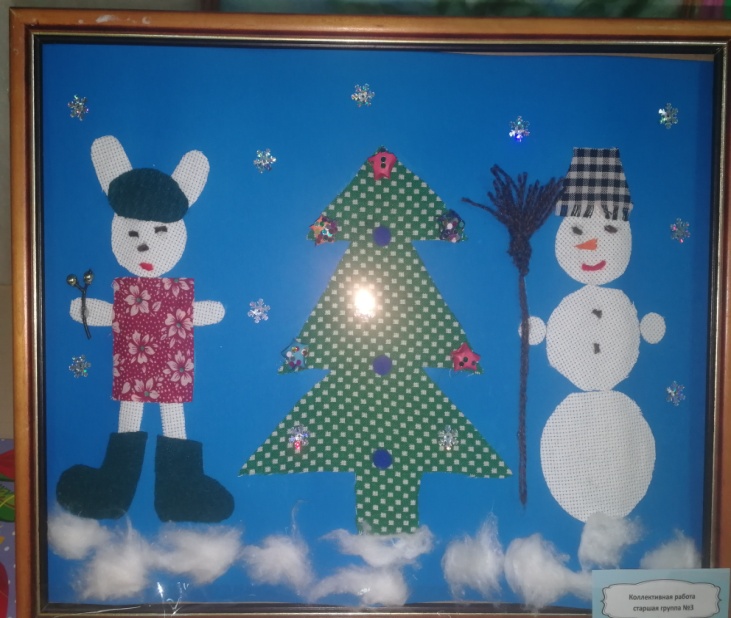 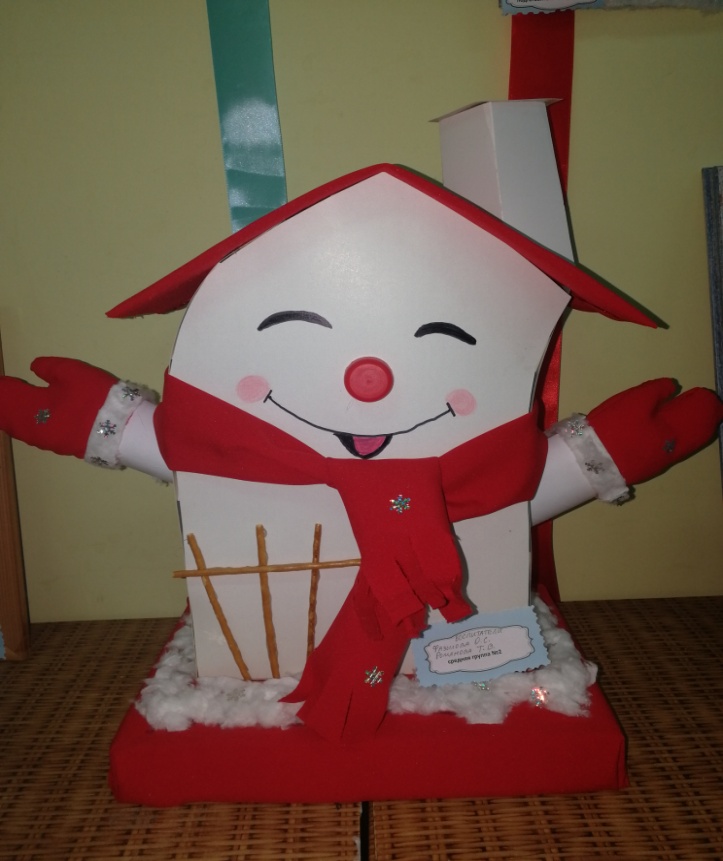 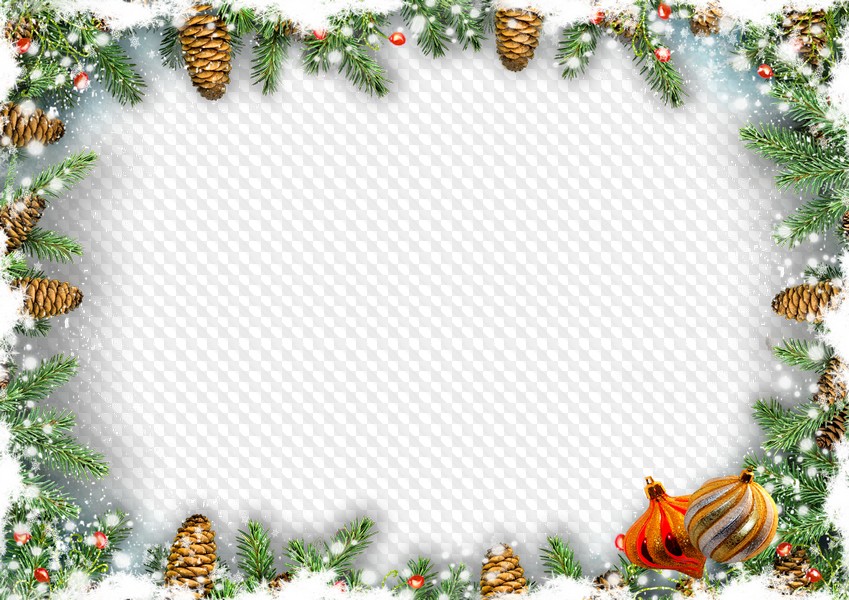 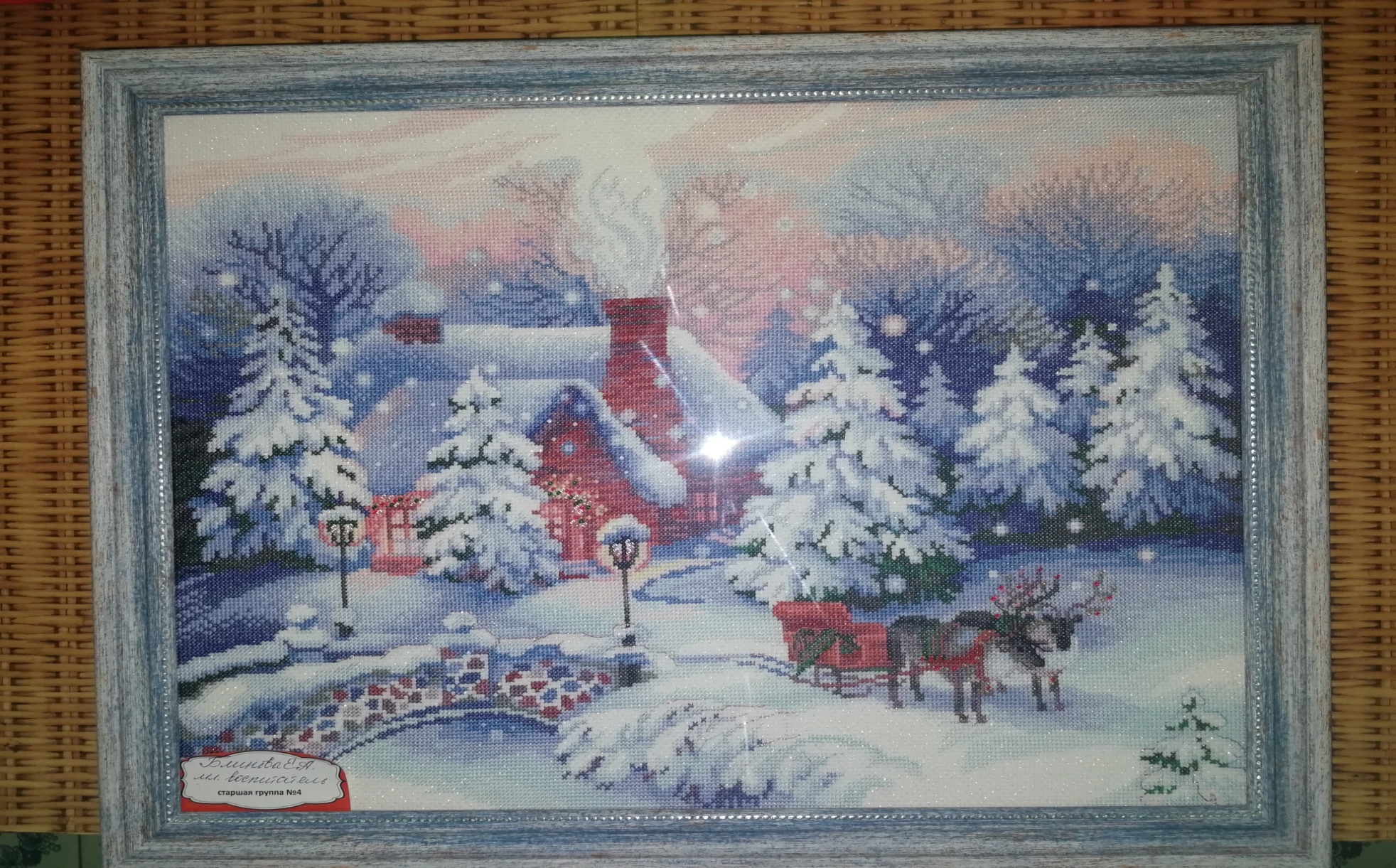 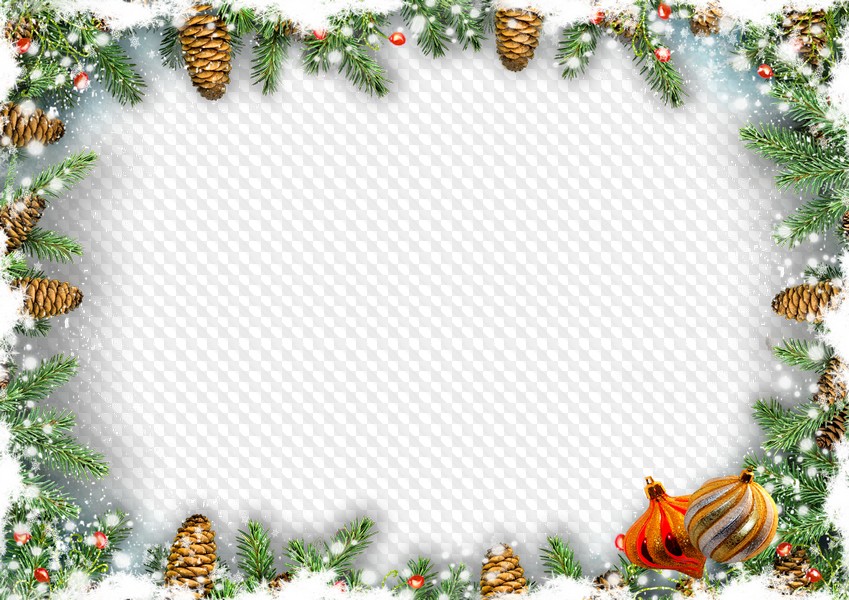 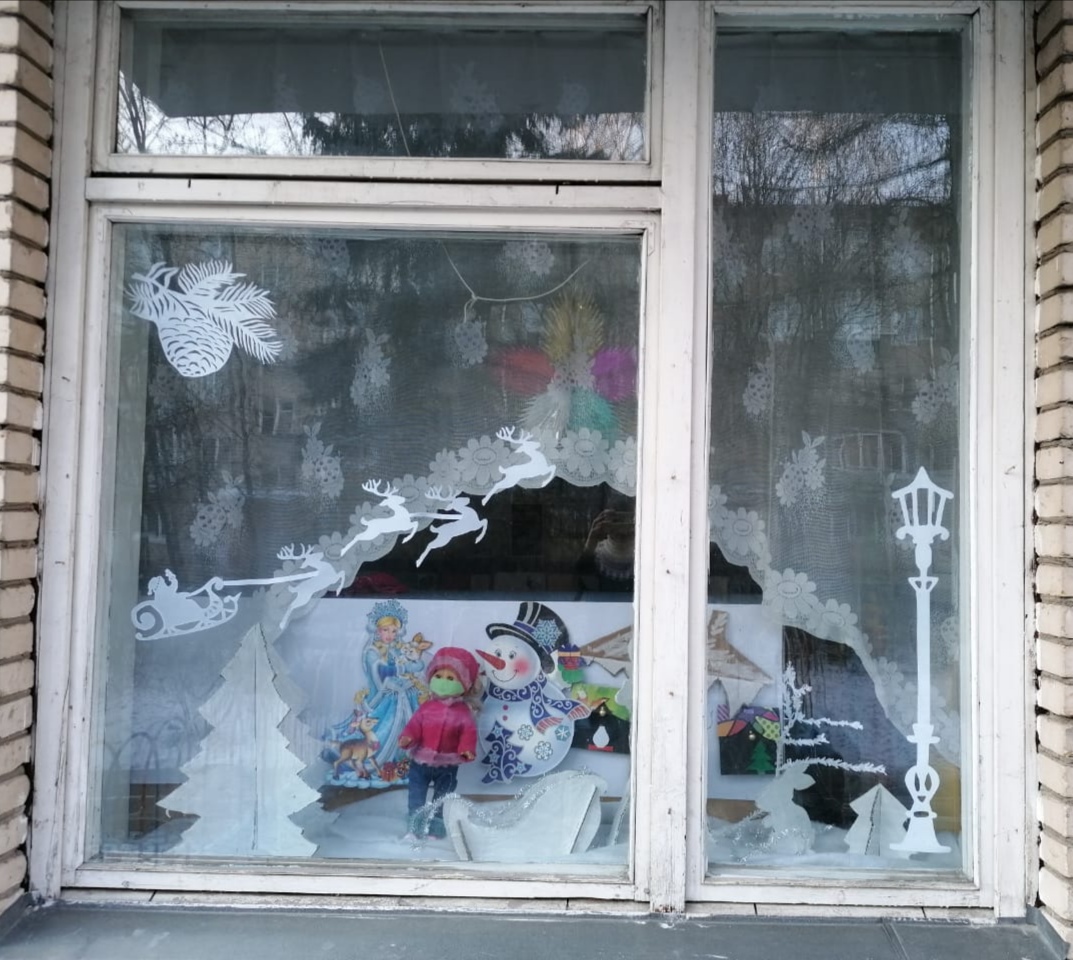 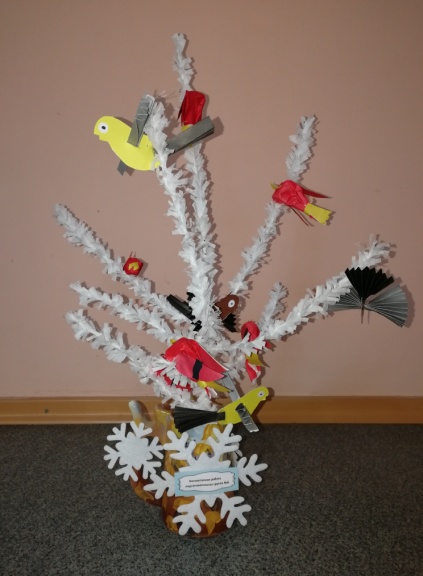 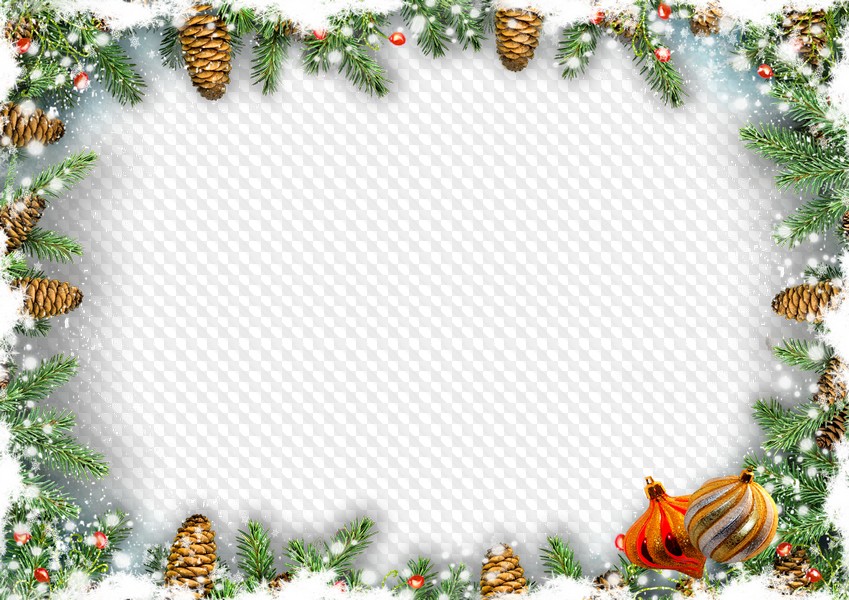 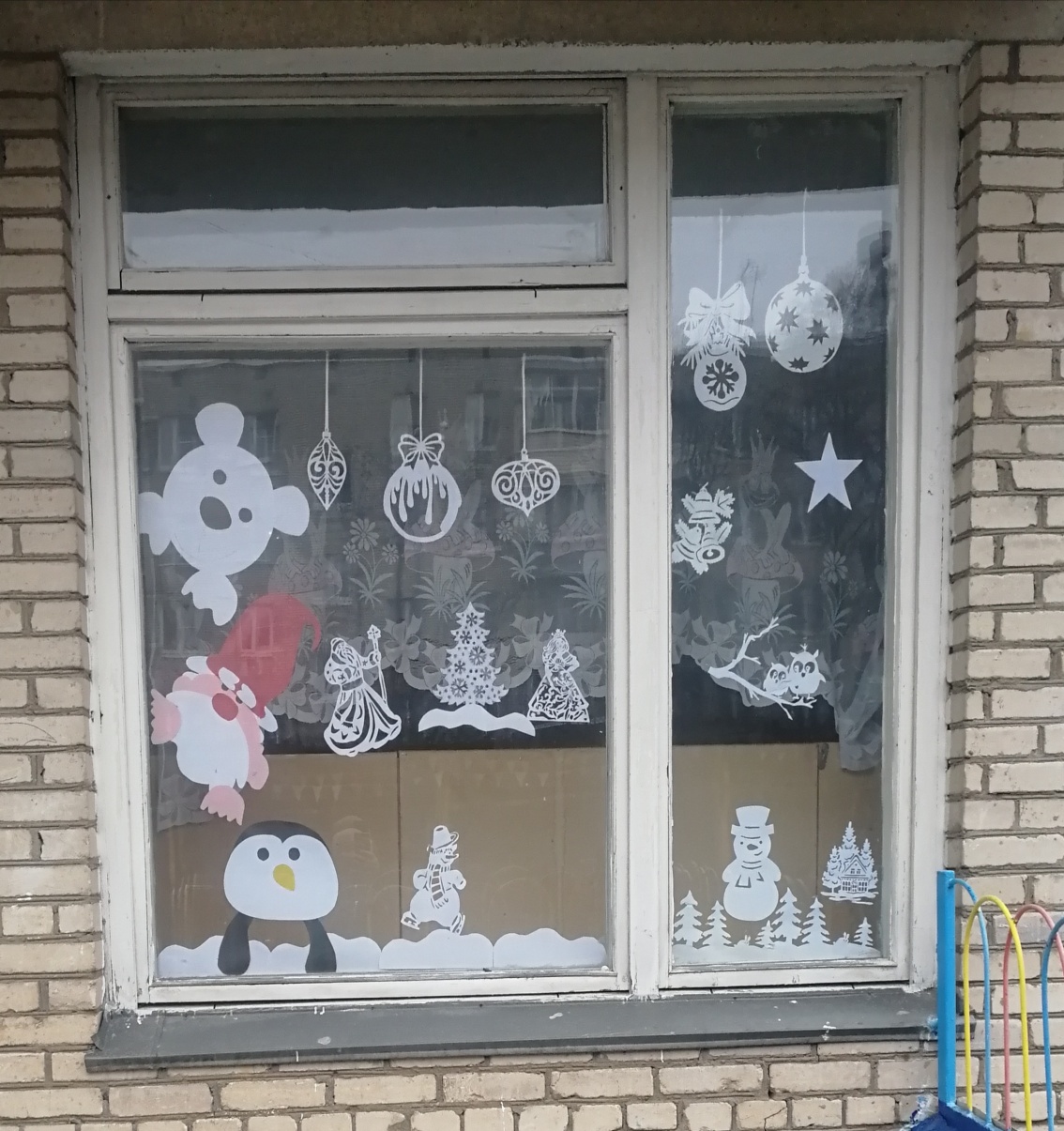 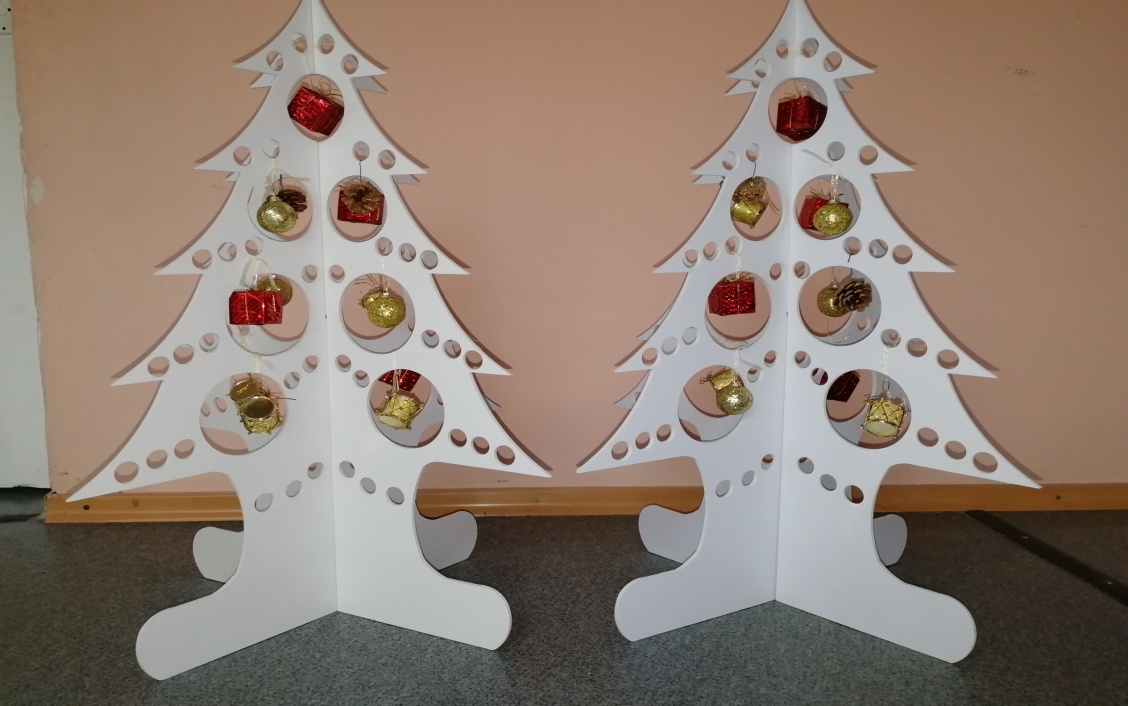 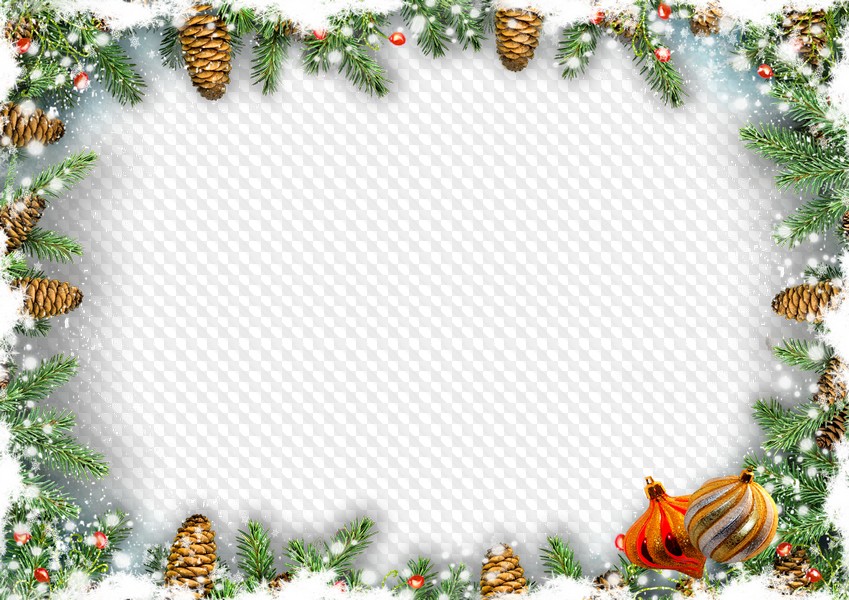 Елка наряжается- праздник приближается. Новый год у ворот, ребятишек Елка ждет!
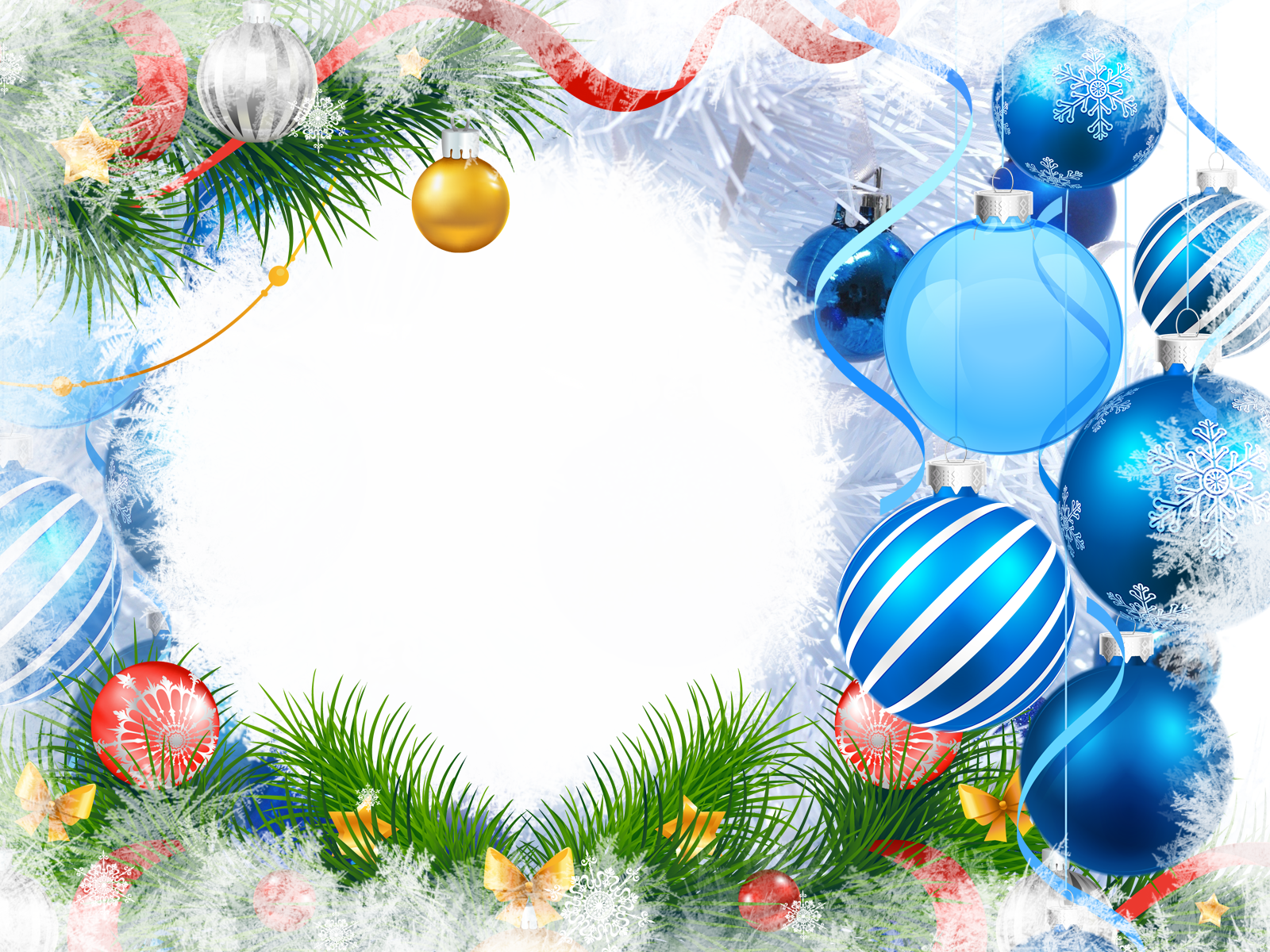 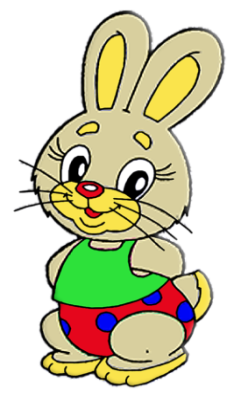 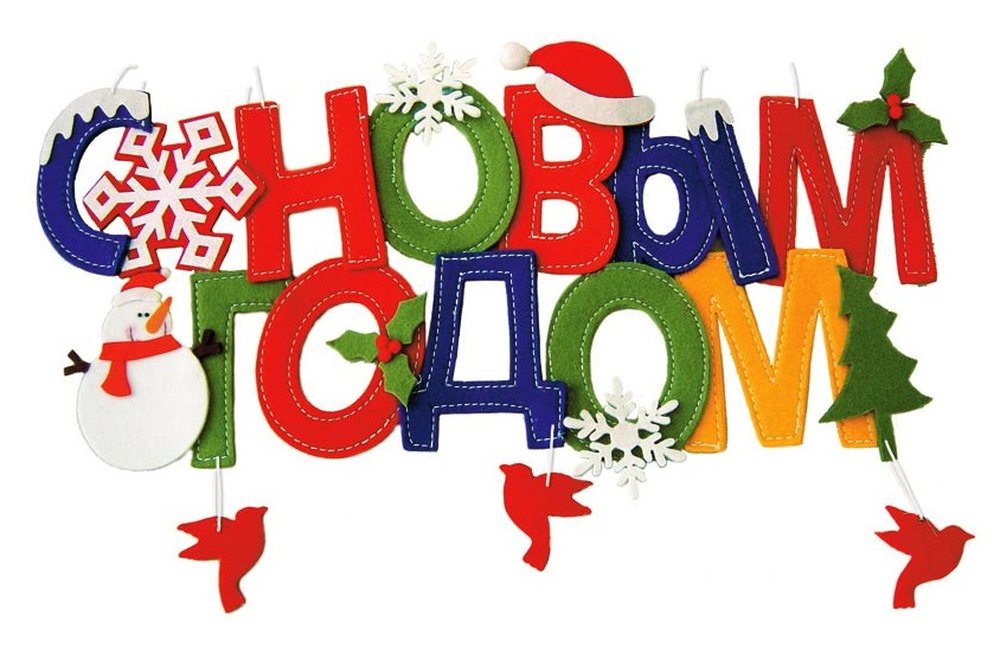